《对口高职 英语总复习》
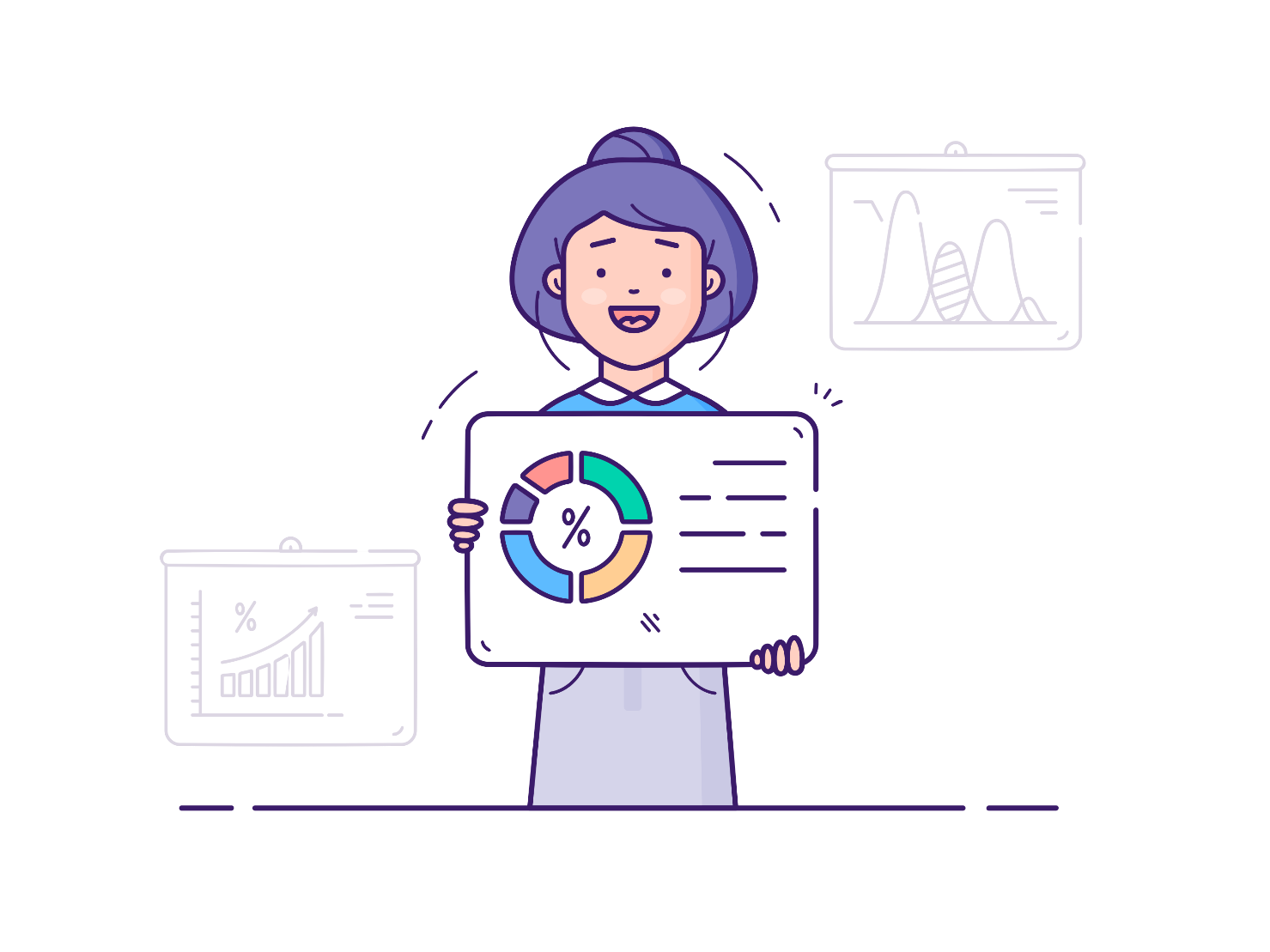 电子教案
第十一章　句子种类
一般疑问句
1. 用yes或no回答的疑问句叫作一般疑问句。它有两种形式：肯定形式的一般疑问句和否定形式的一般疑问句。
(1)肯定形式的一般疑问句。
如：—Do you like English? 你喜欢英语吗？
—Yes, I do. 是的，我喜欢。
—No, I don’t. 不，我不喜欢。
(2)否定形式的一般疑问句。
如：—Aren’t you from Japan? 难道你不是来自日本吗？
—Yes, I am. 不，我是来自日本。
—No, I am not. 是的，我不是来自日本。
2. 陈述句改为一般疑问句，关键看谓语动词，遇见第一人称改为第二人称，遇见some、something改为any、anything。
(1)谓语动词是be动词(am、is、are、was、were)，be＋doing，be＋done，直接把be动词移到句首，其他不变，句号变问号。但要注意如果是I am开头，把am移到句首应改为Are you；如果是I was开头，把was移到句首应改为Were you。
如：He is flying a kite on the playground. 他正在操场上放风筝。
—Is he flying a kite on the playground？他正在操场上放风筝吗？
—Yes, he is. 是的，他正在操场上放风筝。
—No, he isn’t. 不，他没有在操场上放风筝。
练习1
1
2
3
4
5
把下列句子改为一般疑问句。      
1. I am listening to music. 
________ ________ listening to music?
Are
you
【解析】谓语动词含am，根据规则，把am移到句首应要改为Are, 遇见I改为you。
练习1
1
2
3
4
5
2. There are some bananas on the tree.
________ there ________ bananas on the tree?
Are
any
【解析】谓语动词含are，根据规则应把are移到句首，遇见some改为any，其他不变。
练习1
1
2
3
4
5
3. They were watching a football match at that time yesterday.
________ they ________ a football match at that time yesterday?
Were
watching
【解析】谓语动词含were，根据规则应把were移到句首，其他不变。
练习1
1
2
3
4
5
4. We are asked to clean the room.
________ you ________ to clean the room?
Are
asked
【解析】谓语动词含are，根据规则应把are移到句首，其他不变。
练习1
1
2
3
4
5
5. There is something wrong with John’s mobile phone.
________ there ________ wrong with John’s mobile phone?
Is
anything
【解析】谓语动词含is，根据规则应把is移到句首，遇见something改为anything。
(2)谓语动词是“情态动词＋实义动词原形”，直接把情态动词移到句首，其他不变，句号变问号。
如：He can drive a plane. 他能开飞机。
—Can he drive a plane? 他能开飞机吗？
—Yes, he can. 是的，他能开飞机。
—No, he can’t. 不，他不会开飞机。
(3)谓语动词是“will/would/shall/should＋实义动词原形”，直接把will/would/shall/should移到句首，其他不变，句号改为问号。
【注】在表示建议、请求或期望得到对方的肯定回答的时候，some和something不变。
如：All the students will learn skills in the afternoon. 所有的学生下午将去学习技能。
—Will all the students learn skills in the afternoon？所有的学生下午将去学习技能吗？
—Yes, they will. 是的，他们将去学习技能。
—No, they won’t. 不，他们不去学习技能。
I can give you some advice. 我能给你一些建议。
Can you give me some advice? 你能给我一些建议吗？
练习2
1
2
3
4
5
把下列句子改为一般疑问句。      
1. I would like to eat something for breakfast. 
________ you like to eat  ________ for breakfast?
something
Would
【解析】谓语动词是“would＋动词原形”， 根据规则应该把would移到句首， 遇见some/something改为any/anything, 但表建议的句子不变。
练习2
1
2
3
4
5
2. Tom can swim.
________ Tom ________？
Can
swim
【解析】谓语动词是can swim, 根据规则应把can移到句首，其他不变。
练习2
1
2
3
4
5
3. The young should take good care of themselves. 
________ the young ________ good care of themselves?
Should
take
【解析】谓语动词是should take good care of, 根据规则把should 移到句首，其他不变。
练习2
1
2
3
4
5
4. Mary will go to the cinema with her friend this Sunday.
________ Mary ________ to the cinema with her friend this Sunday?
Will
go
【解析】谓语动词是will go, 根据规则应把will移到句首，其他不变。
练习2
1
2
3
4
5
5. You must look after yourselves.
________ you ________ after yourselves?
look
Must
【解析】谓语动词是must look after，根据规则应把must移到句首，其他不变。
(4)谓语动词是实义动词原形，只需要在句首添加do，其他不变，句号变问号。
如：They have a class meeting once a week. 他们一周开一次班会。
—Do they have a class meeting once a week？他们一周开一次班会吗？
—Yes, they do. 是的，他们一周开一次班会。
—No, they don’t. 不，他们不是一周开一次班会。
练习3
1
2
3
4
5
把下列句子改为一般疑问句。      
1. My classmates often play football on the playground. 
________ ________ classmates often play football on the playground?
Do
your
【解析】谓语动词是play，是实义动词原形，根据规则只需要在句首加do，遇见my改为your，其他不变。
练习3
1
2
3
4
5
2. They do some housework every day.
________ they ________ ________ housework every day?
Do
do
any
【解析】谓语动词是do，是实义动词原形，根据规则只需要在句首加do，遇见some改为any，其他不变。
练习3
1
2
3
4
5
3. We clean the classroom every day. 
 ________ ________ clean the classroom every day?
Do
you
【解析】谓语动词是clean，是实义动词原形，根据规则只需要在句首加do，遇见we改为you，其他不变。
练习3
1
2
3
4
5
4. The Greens usually have some noodles for breakfast.
________ the Greens usually ________ any noodles for breakfast?
Do
have
【解析】谓语动词是have，是实义动词原形，根据规则只需要在句首加do，其他不变。
练习3
1
2
3
4
5
5. You always have a class meeting in the afternoon.
________ you always ________ a class meeting in the afternoon?
Do
have
【解析】谓语动词是have，是实义动词原形，根据规则只需要在句首加do，其他不变。
(5)谓语动词是实义动词第三人称单数，第一步在句首添加does，第二步把实义动词第三人称单数改为原形，其他不变，句号变问号。
如：He always helps the old living in the nursing home.
他总是帮助那些生活在养老院的老人。
—Does he always help the old living in the nursing home?
他总是去帮助那些生活在养老院的老人吗？
—Yes, he does. 是的，他总是去。
—No, he doesn’t. 不，他不常去。
练习4
1
2
3
4
5
把下列句子改为一般疑问句。      
1. My mother does the housework at weekends.
________ your mother ________ the housework at weekends?
Does
do
【解析】谓语动词是does，是实义动词第三人称单数，根据规则第一步在句首加does，第二步第三人称单数还原为do。
练习4
1
2
3
4
5
2. Mr. Black knows the way to the bus station. 
________ Mr. Black ________ the way to the bus station?
Does
know
【解析】谓语动词是knows，是实义动词第三人称单数，根据规则第一步在句首加does，第二步第三人称单数还原为know。
练习4
1
2
3
4
5
3. Mr. Green usually takes a trip by plane.
________ Mr. Green usually ________ a trip by plane?
Does
take
【解析】 谓语动词是takes，是实义动词第三人称单数，根据规则第一步在句首加does，第二步第三人称单数还原为take。
练习4
1
2
3
4
5
4. He has some good friends.
________ he ________ ________ good friends?
Does
any
have
【解析】谓语动词是has，是实义动词第三人称单数，根据规则第一步在句首加does，第二步第三人称单数还原为have, 遇见some改为any, 其他不变。
练习4
1
2
3
4
5
5. She goes for a walk after supper.
________ she ________ for a walk after supper?
Does
go
【解析】谓语动词是goes，是实义动词第三人称单数，根据规则第一步在句首加does，第二步第三人称单数还原为go。
(6)谓语动词是实义动词过去式，第一步在句首添加did，第二步把实义动词过去式改为原形，其他不变，问号变句号。
如：I met Mr. Smith in the street last Sunday. 上个星期天我在街上遇见史密斯先生。
—Did you meet Mr. Smith in the street last Sunday?
上个星期天你在街上遇见史密斯先生了吗？
—Yes, I did. 是的，我遇见了。
—No, I didn’t. 不，我没遇见。
【注】谓语动词是used to do sth. (过去常常做某事)，改为一般疑问句有以下两种方式。
①直接把used提到句首，其他不变，问号变句号。
如：He used to get up early. 他过去常常早起。
—Used he to get up early？他过去常常早起吗？
—Yes, he used to. 是的，他过去常常早起。
—No, he usedn’t to. 不，他过去不常早起。
【注】②在句首添加did，再把used还原为use，其他不变，问号变句号。
如：The boy used to smoke. 这个男孩过去常常吸烟。
—Did the boy use to smoke? 这个男孩过去常常吸烟吗？
—Yes, he did. 是的，他过去常常吸烟。
—No, he didn’t. 不，他过去不常吸烟。
练习5
1
2
3
4
5
把下列句子改为一般疑问句。      
1. They saw an exhibition in the school yesterday morning. 
________ they ________ an exhibition in the school yesterday morning?
see
Did
【解析】谓语动词是saw，为实义动词的过去式，根据规则，第一步在句首加did，第二步将过去式还原为see。
练习5
1
2
3
4
5
2. The girl did what the teacher had told her.
________ the girl ________ what the teacher had told her?
Did
do
【解析】谓语动词是did，为实义动词的过去式，根据规则，第一步在句首加did，第二步将过去式还原为do。
练习5
1
2
3
4
5
3. We ate some apples at my uncle’s.
________ you eat ________ apples at your uncle’s?
Did
any
【解析】谓语动词是ate，为实义动词的过去式，根据规则，第一步在句首加did，第二步将过去式还原为eat，遇见some改为any。
练习5
1
2
3
4
5
4. Miss Black had supper at 7：00 the day before yesterday.
________ Miss Black ________ supper at 7：00 the day before yesterday?
Did
have
【解析】谓语动词是had，为实义动词的过去式，根据规则，第一步在句首加did，第二步将过去式还原为have。
练习5
1
2
3
4
5
5. They used to play basketball after school.
________ they ________ to play basketball after school?
Did
use
【解析】谓语动词是used to play，可以把used看作实义动词的过去式，根据规则，第一步在句首加did，第二步将过去式used还原为use。
(7)谓语动词是“have/has/had＋实义动词过去分词”，直接把have/has/had移到句首，遇见already改为yet(置于句尾)，其他不变，问号变句号。
如：Mr. Green has already gone to London. 格林先生已经去了伦敦。
—Has Mr. Green gone to London yet? 格林先生已经去了伦敦吗？
—Yes, he has. 是的，他已经去了。
—No, he hasn’t. 不，他没去。
练习6
1
2
3
4
5
把下列句子改为一般疑问句。      
1. She has worked at the school since she left Shanghai.
________ she ________ at the school since she left Shanghai?
Has
worked
【解析】谓语动词是has worked，根据规则，只需要把has移到句首，其他不变。
练习6
1
2
3
4
5
2. I have been to Beijing twice.
________ you ________ to Beijing twice?
Have
been
【解析】谓语动词是have been, 根据规则，只需要把have移到句首，其他不变。
练习6
1
2
3
4
5
3. The volunteers had already saved many travelers in the mountains.
________ the volunteers ________ many travelers in the mountains yet?
Had
saved
【解析】谓语动词是had saved，根据规则，只需要把had移到句首，其他不变。
练习6
1
2
3
4
5
4. We have met before.
________ you ________ before?
Have
met
【解析】谓语动词是have met，根据规则，只需要把have放置句首，其他不变。
练习6
1
2
3
4
5
5. Li Lei has already got the ticket.
________ Li Lei got the ticket________？
Has
yet
【解析】谓语动词是has got，根据规则， 只需要把has放置句首，遇见already改为yet, 放在句末。
例1
例2
例3
例4
例5
【例1】 There is some water in the cup. (改为一般疑问句)
________ there ________ water in the cup?
Is
any
【解析】本题谓语动词含is，根据规则，把is移到句首，其他不变，遇见some改为any。
例1
例2
例3
例4
例5
【例2】  (2019年重庆市对口高职)He can run very fast. (改为一般疑问句)
________ ________ run very fast?
Can
he
【解析】本题谓语动词是 can run，根据规则， 把情态动词can移到句首，其他不变。
例1
例2
例3
例4
例5
【例3】  (2020年重庆市对口高职)They often go to parks on Sundays. (改为一般疑问句)
________ ________ often go to parks on Sundays?
they
Do
【解析】本题谓语动词是go，根据规则，在句首添加do，其他不变。
例1
例2
例3
例4
例5
【例4】  (2021年重庆市对口高职)Jane is a skilled bus driver. (改为一般疑问句)
________ ________ a skilled bus driver?
Jane
Is
【解析】本题的谓语动词含is，根据规则，把be动词is移到句首，其他不变。
例1
例2
例3
例4
例5
【例5】  (2022年重庆市对口高职)He will come back after 5 o’clock. (改为一般疑问句)
________ ________ come back after 5 o’clock?
Will
he
【解析】本题谓语动词是will come，根据规则，把助动词will移到句首，其他不变。
1
5
6
2
3
4
8
9
10
7
把下列句子改为一般疑问句。
1. They had been to Shanghai twice.
________ they ________ to Shanghai twice?
Had
been
【解析】谓语动词是had been, 根据规则，只需要把had移到句首，其他不变。
1
5
6
2
3
4
8
9
10
7
2. The students were listening to the teacher carefully.
________ the students ________ to the teacher carefully?
Were
listening
【解析】谓语动词是were listening，根据规则，只需要把were移到句首，其他不变。
1
5
6
2
3
4
8
9
10
7
3. I would like some tea to drink.
________ you like ________ tea to drink?
Would
some
【解析】谓语动词是would like，根据规则，只需要把would移到句首；注意表建议的句子中some不变。
1
5
6
2
3
4
8
9
10
7
4. Mr. Zhang will give us a talk on English this weekend.
________Mr. Zhang ________ you a talk on English this weekend?
give
Will
【解析】谓语动词是will give，根据规则，只需要把will移到句首， 其他不变。
1
5
6
2
3
4
8
9
10
7
5. David usually gets up at 6：30 in the morning.
________ David usually ________ up at 6：30 in the morning?
get
Does
【解析】谓语动词是gets up，为实义动词的第三人称单数，根据规则，第一步在句首加does，第二步将第三人称单数还原为get。
1
5
6
2
3
4
8
9
10
7
6. Alice did some reading last night.
________ Alice ________ ________ reading last night?
Did
do
any
【解析】谓语动词是did, 为实义动词的过去式，根据规则，第一步在句首加did，第二步将过去式还原为do，遇见some改为any。
1
5
6
2
3
4
8
9
10
7
7. They like to go for walks in the fields and forests.
________ they ________ to go for walks in the fields and forests?
Do
like
【解析】 谓语动词是like，为实义动词原形，根据规则，只需要在句首加do，其他不变。
1
5
6
2
3
4
8
9
10
7
8. Kate has to look after her little sister.
________ Kate ________ to look after her little sister?
Does
have
【解析】谓语动词是has to look after，为实义动词的第三人称单数，根据规则，第一步在句首加does，第二步将第三人称单数还原为have。
1
5
6
2
3
4
8
9
10
7
9. He has already finished his work.
________ he finished his worked ________？
Has
yet
【解析】谓语动词是has finished，根据规则，只需要把has移到句首，遇见already改为yet，放在句末。
1
5
6
2
3
4
8
9
10
7
10. There are some eggs on the table.
________ there ________ eggs on the table?
Are
any
【解析】谓语动词含are，根据规则，只需要把are移到句首，遇见some改为any。
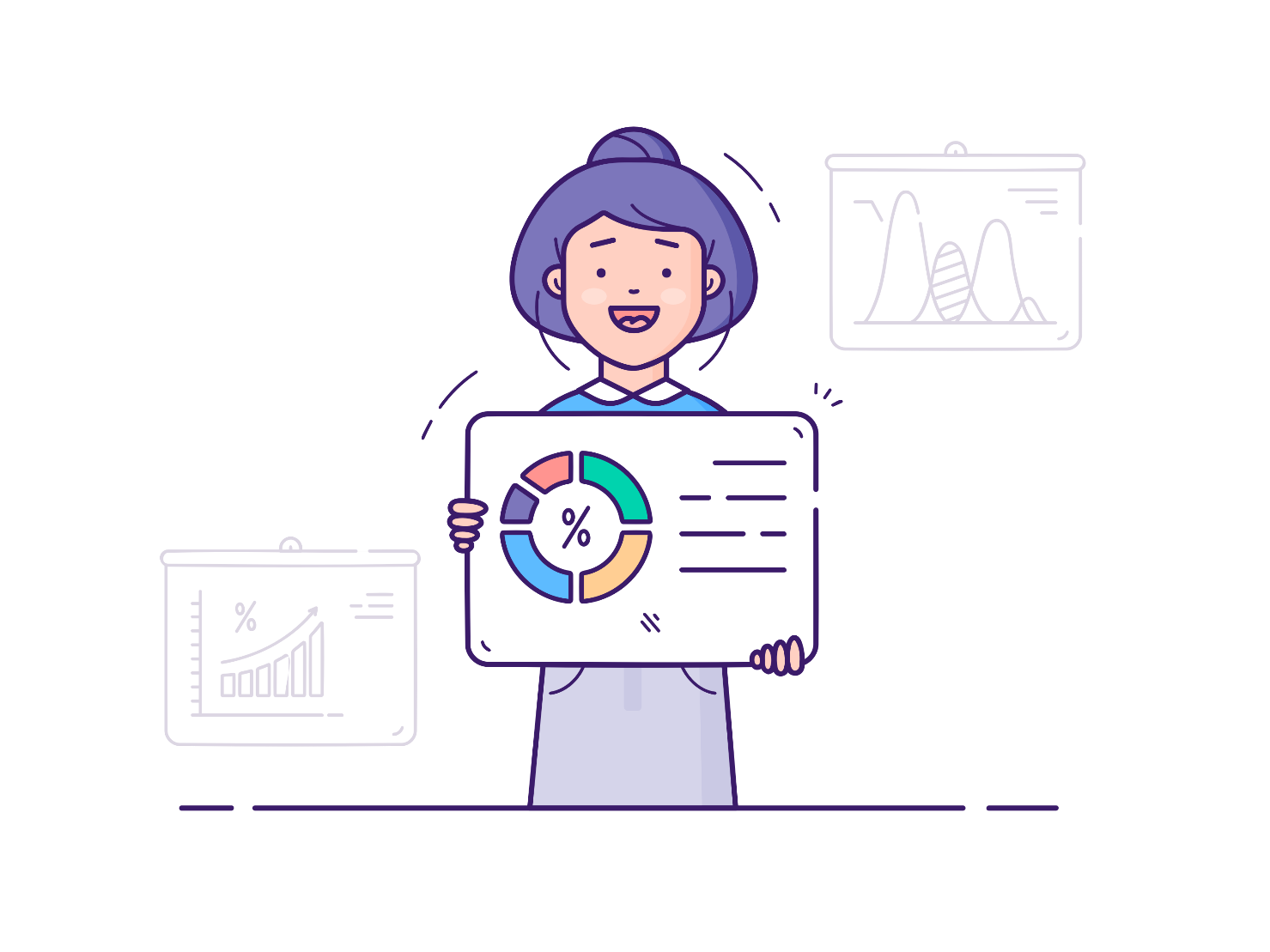 Thank you！